Zasadenie  smreka bieleho
Vieme, že stromy sú našimi pľúcami, preto sme sa aj my rozhodli  zasadiť  smrečok v blízkosti našej školy. Veríme, že to pomôže.
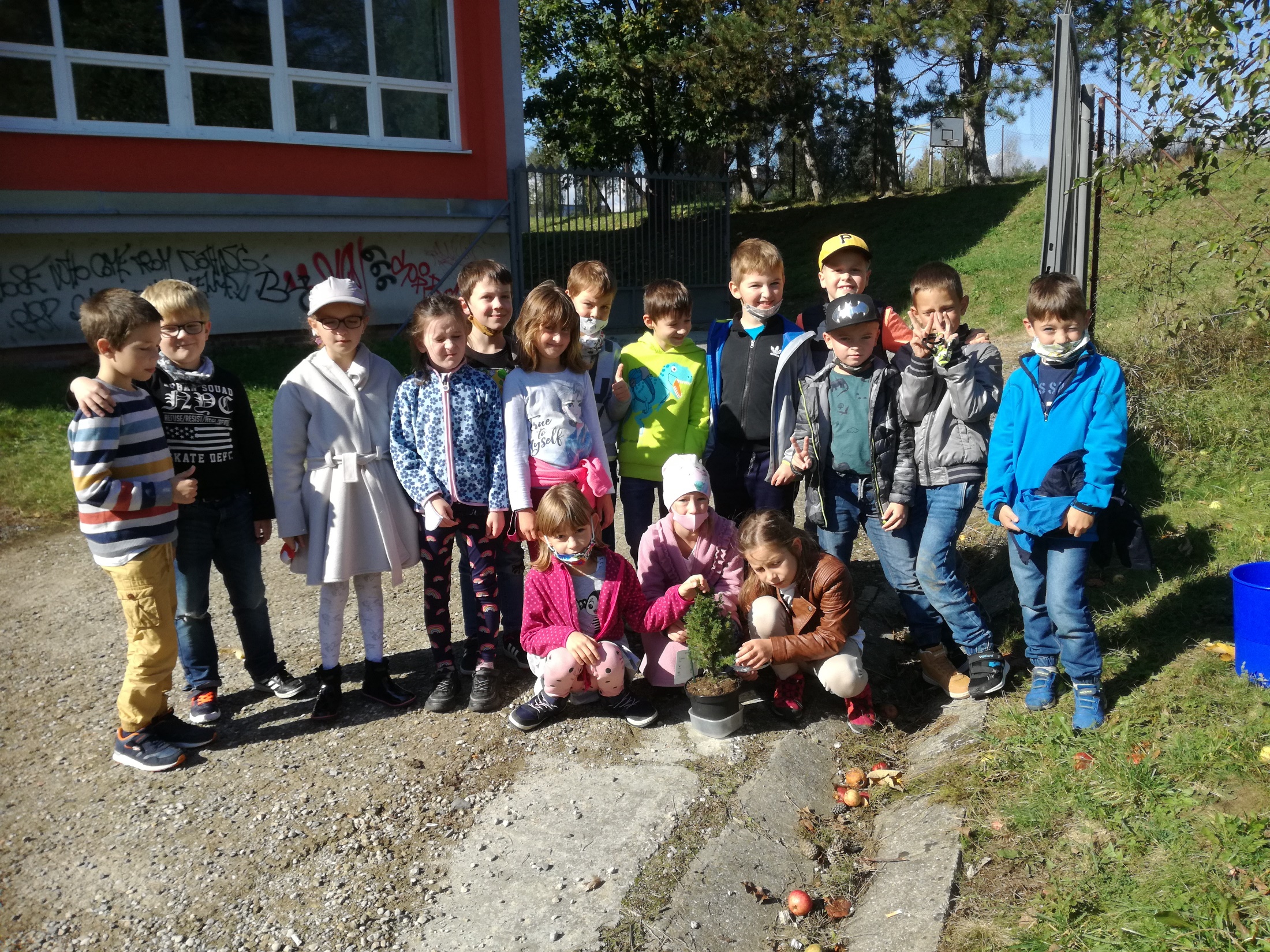 Každý žiačik priložil ruku k dielu: kopanie jamy,
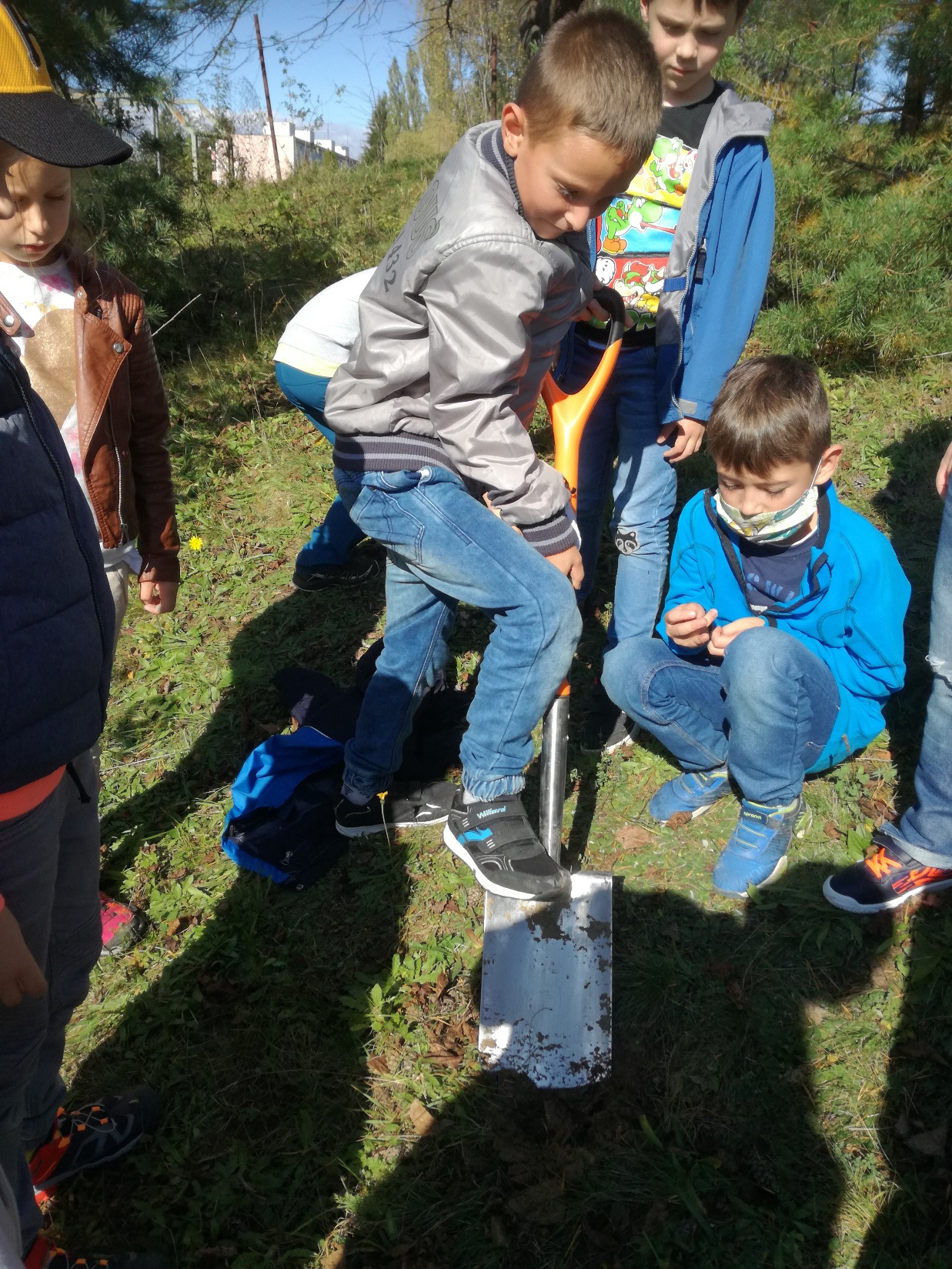 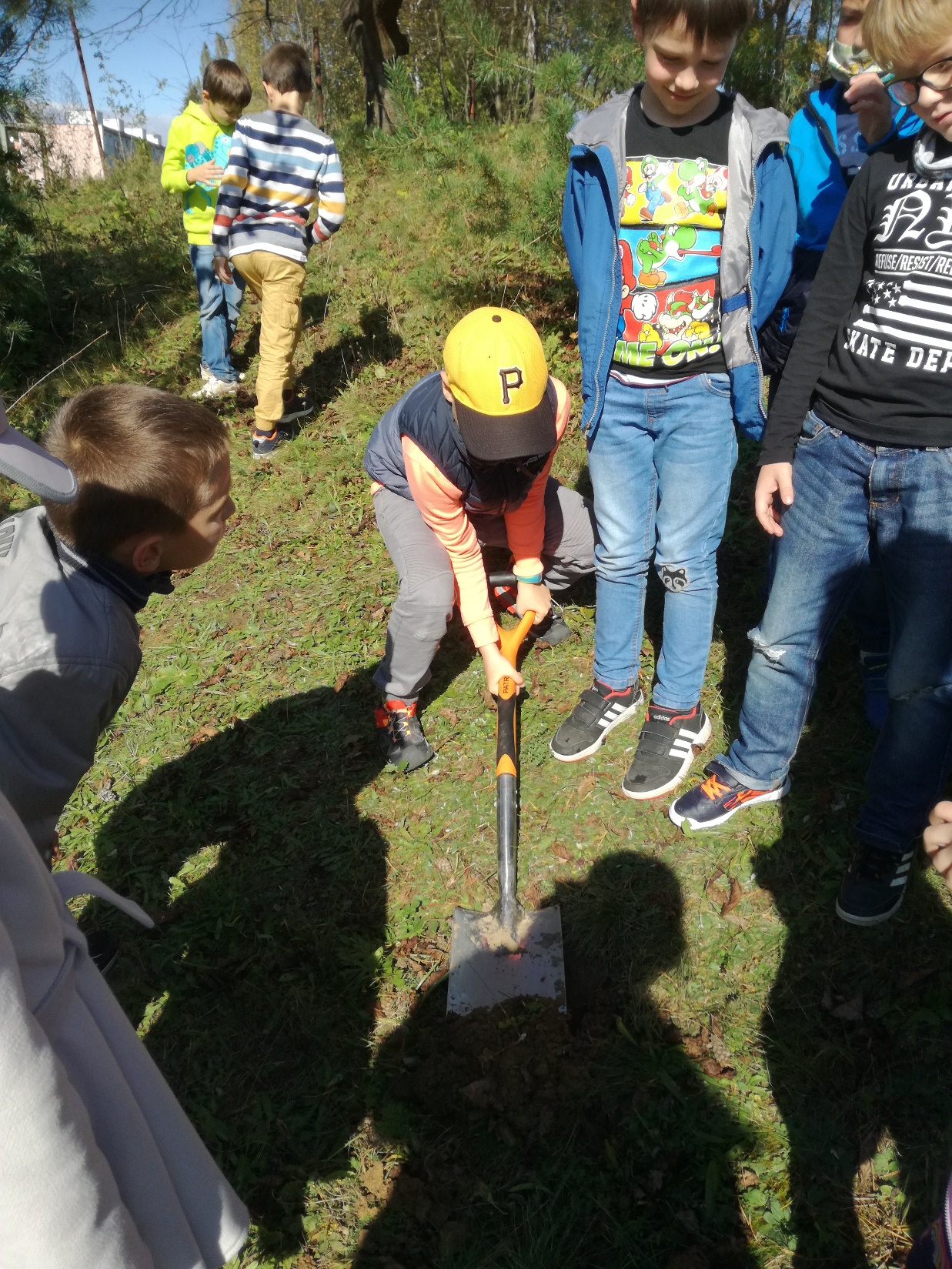 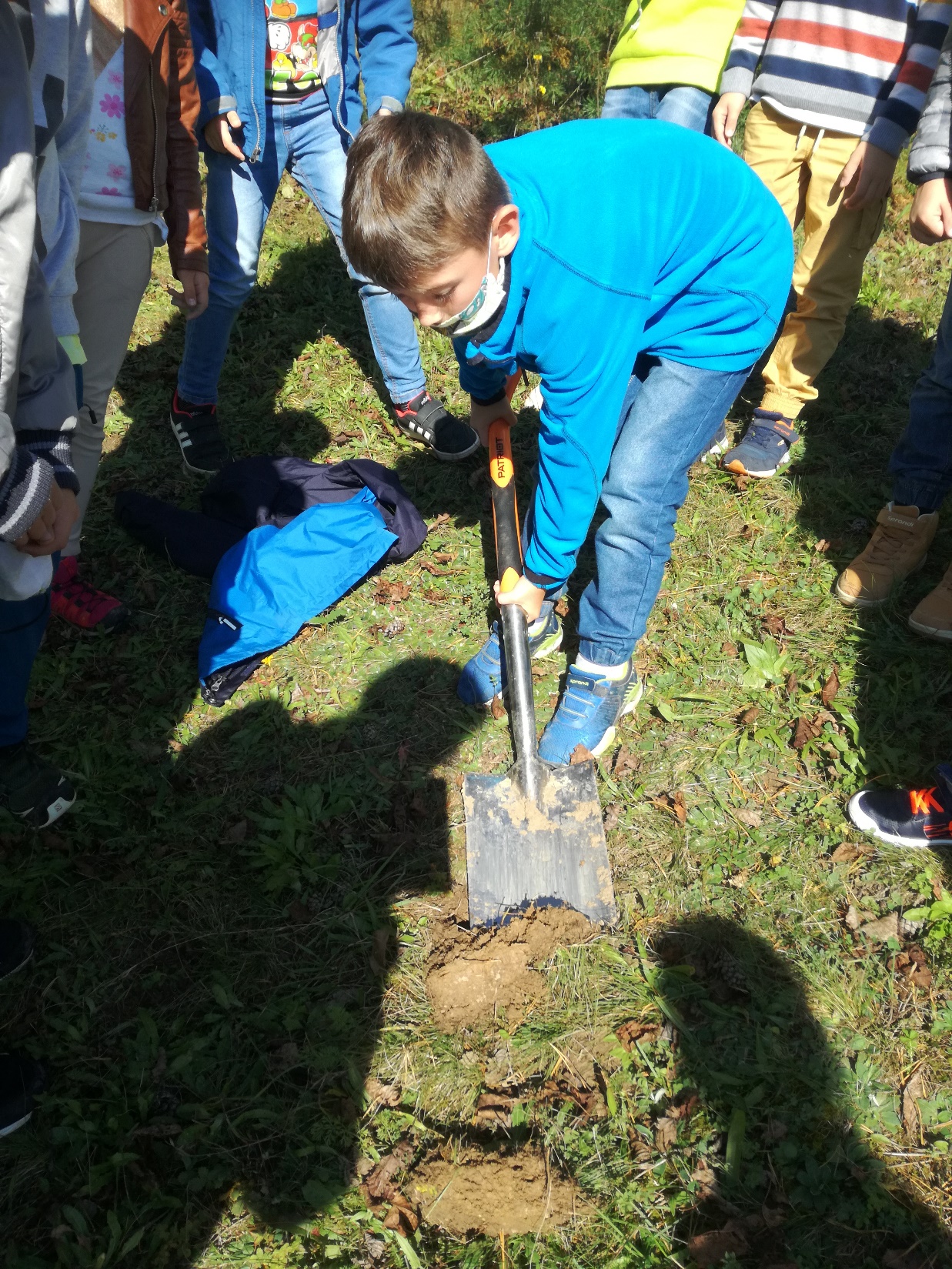 utlačenie zeme.
sadenie,
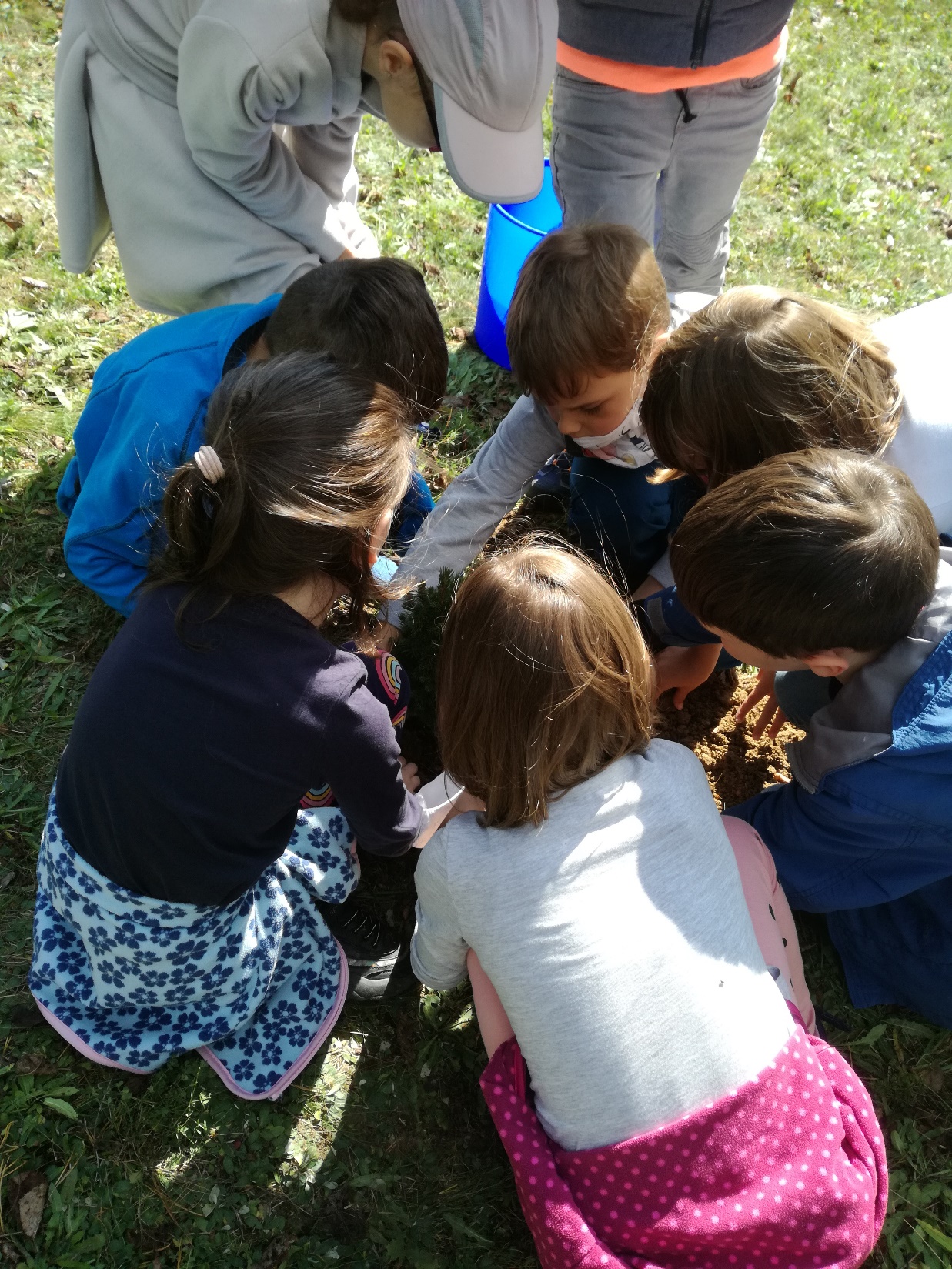 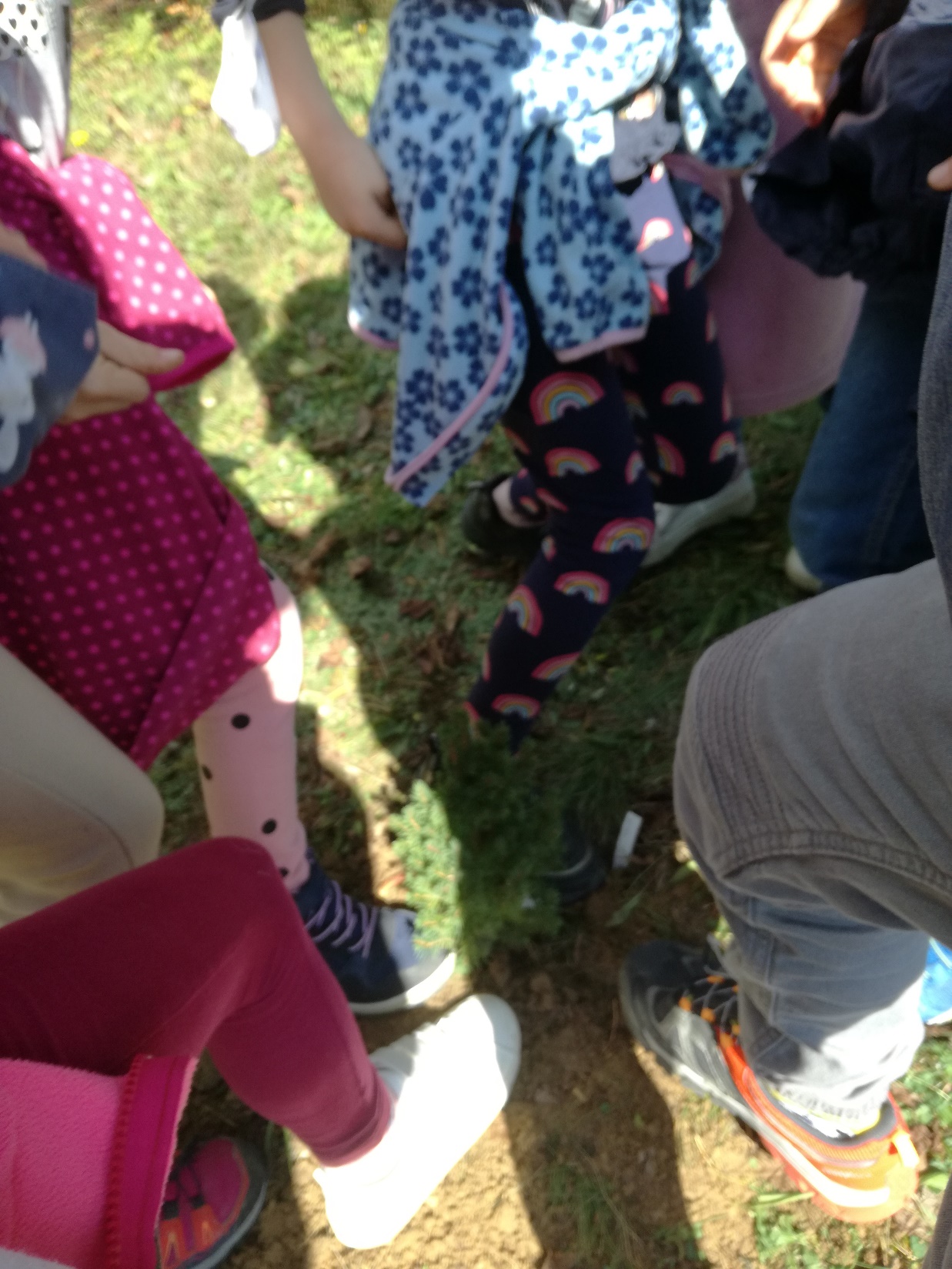 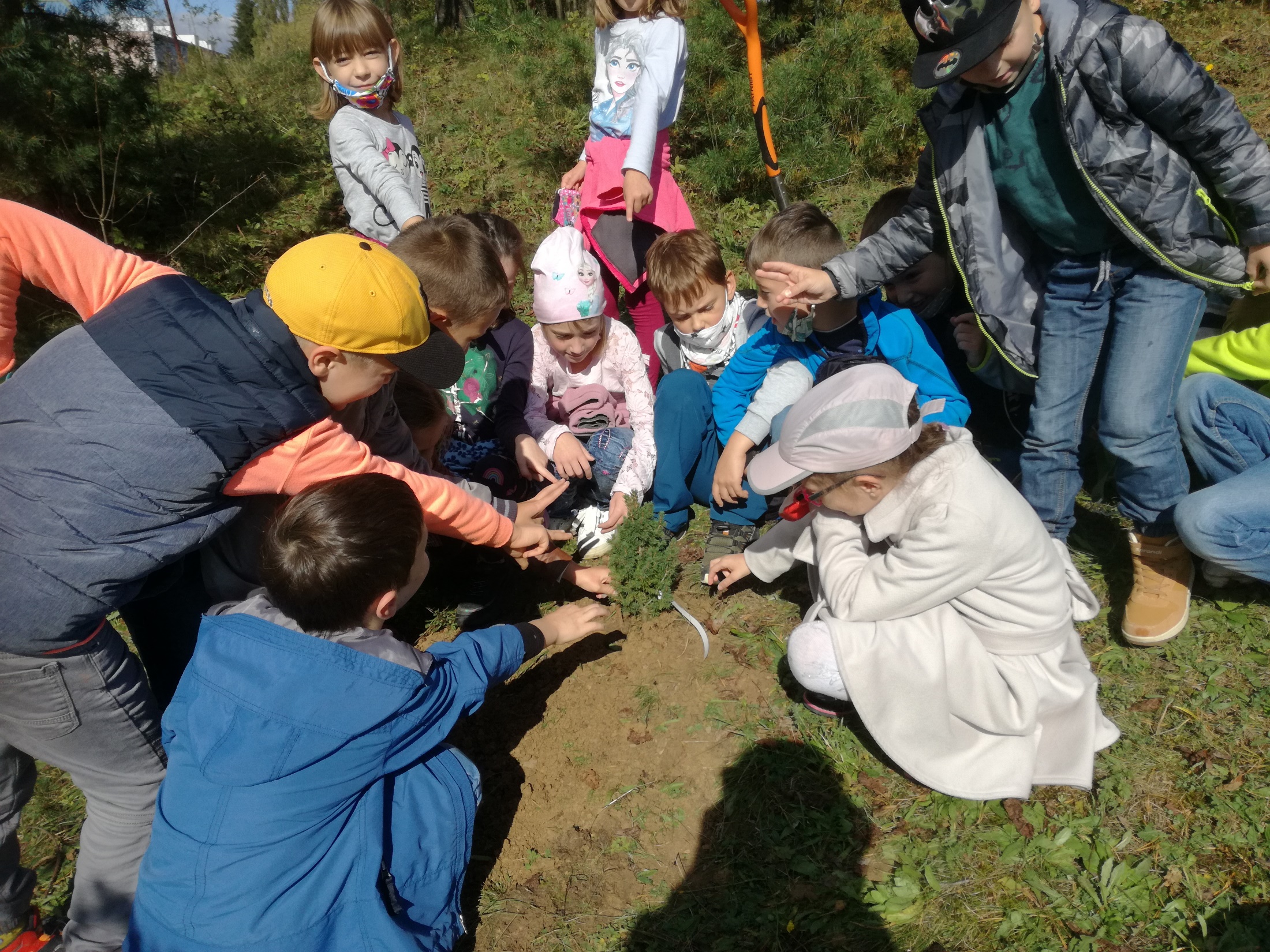 A stromček môže rásť.Ale,...........
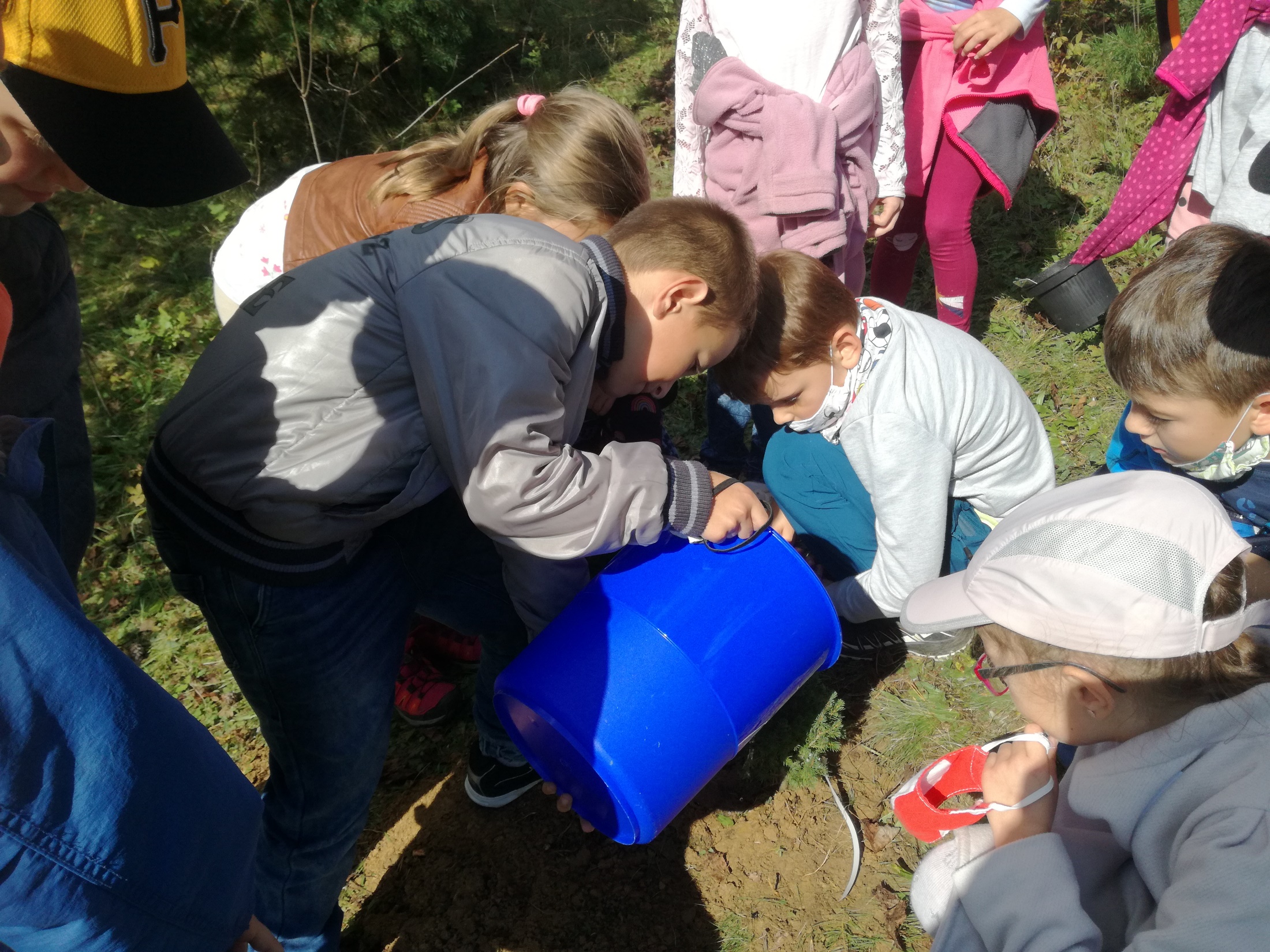 Deti správne poznamenali: „Aby stromček mohol rásť, musíme ho poliať!“A tak polievali.
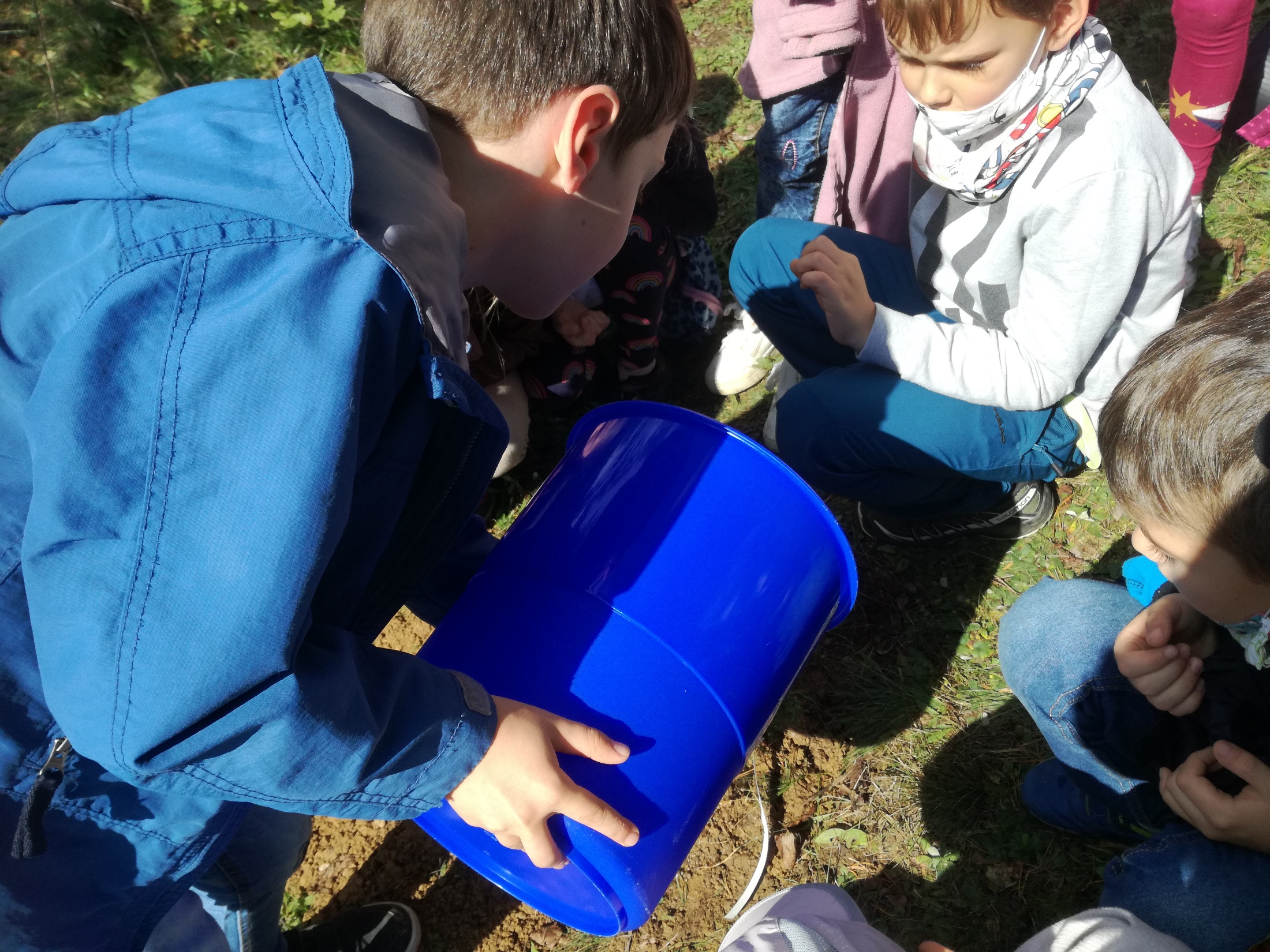 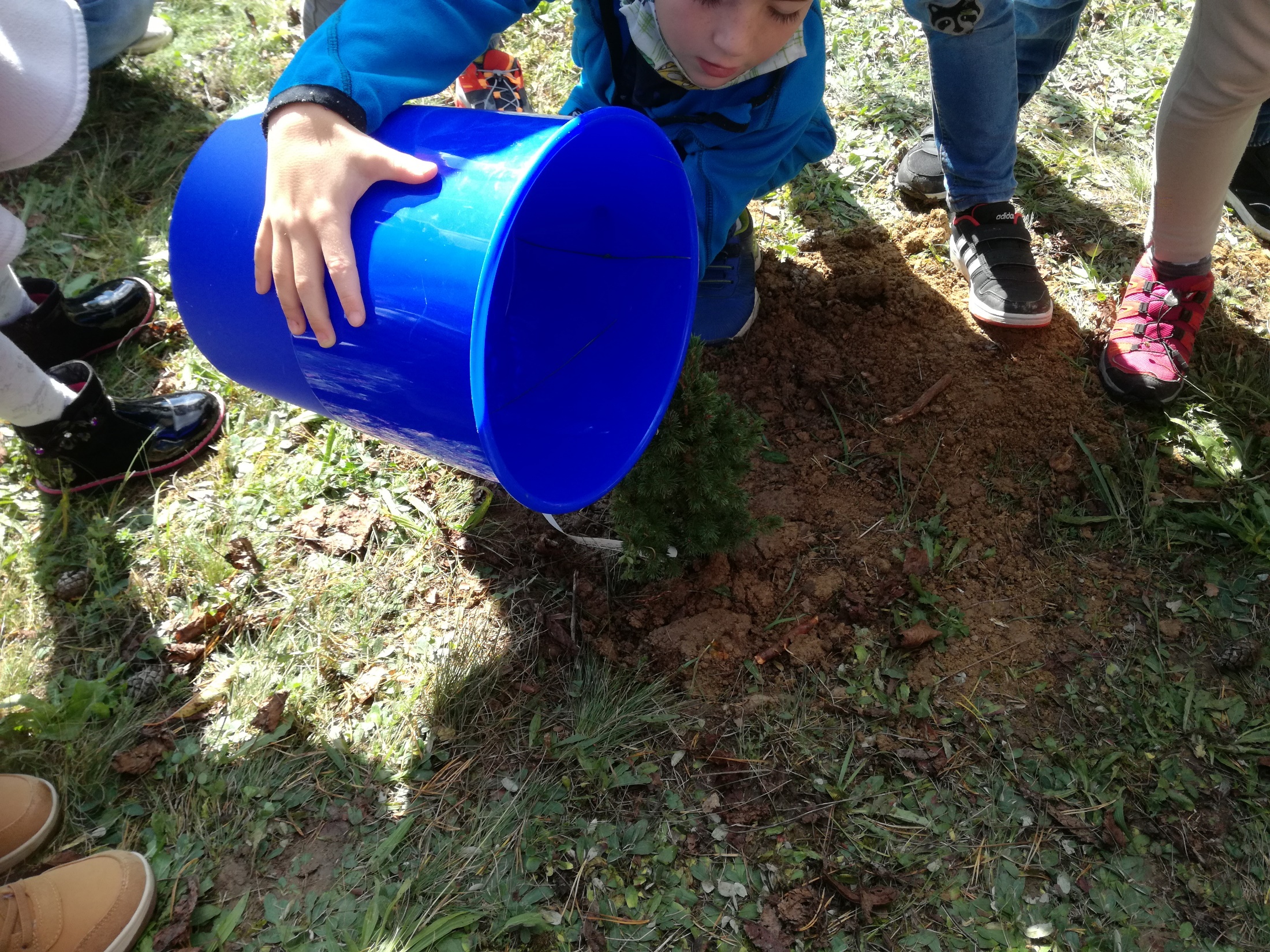 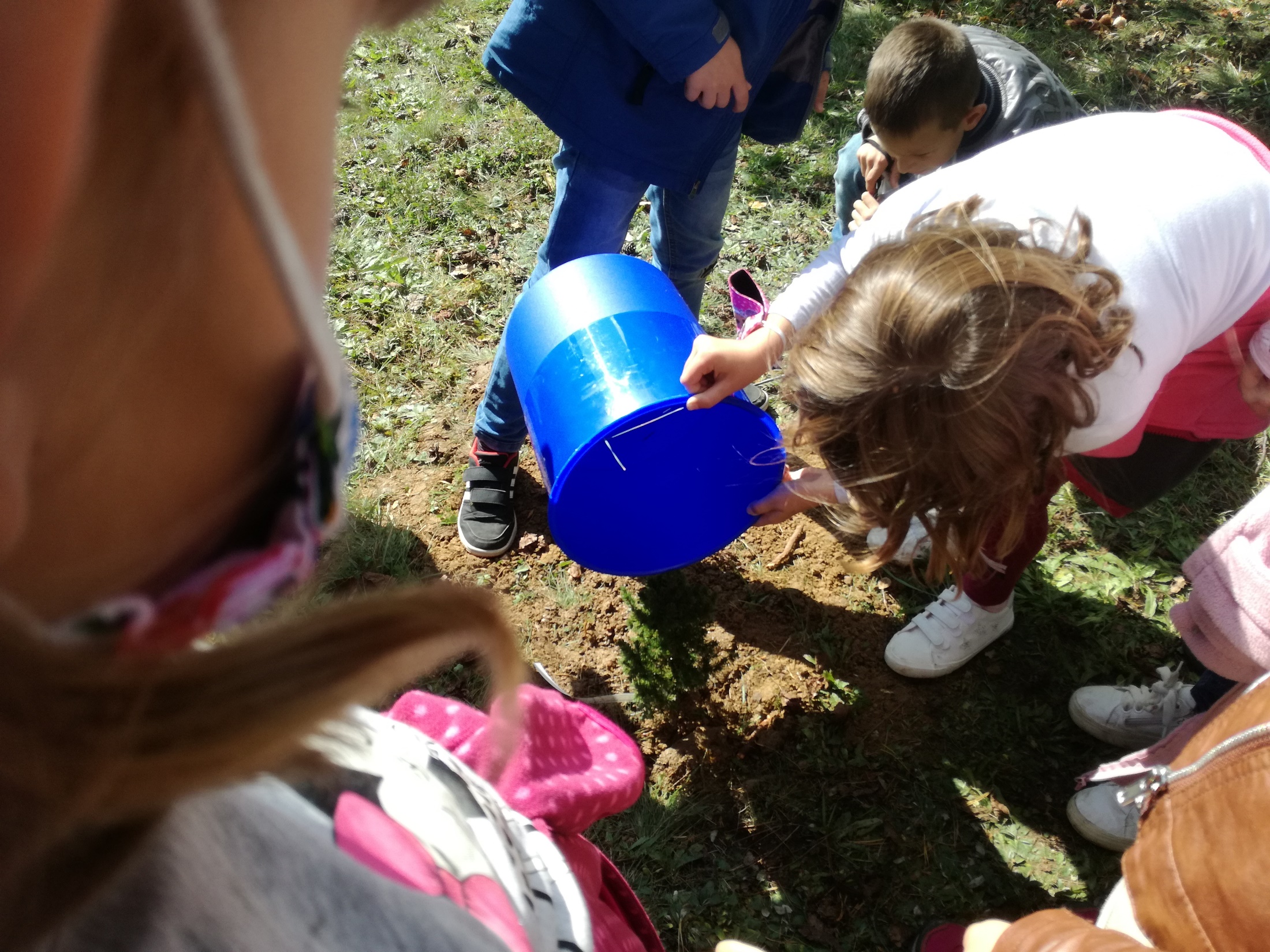 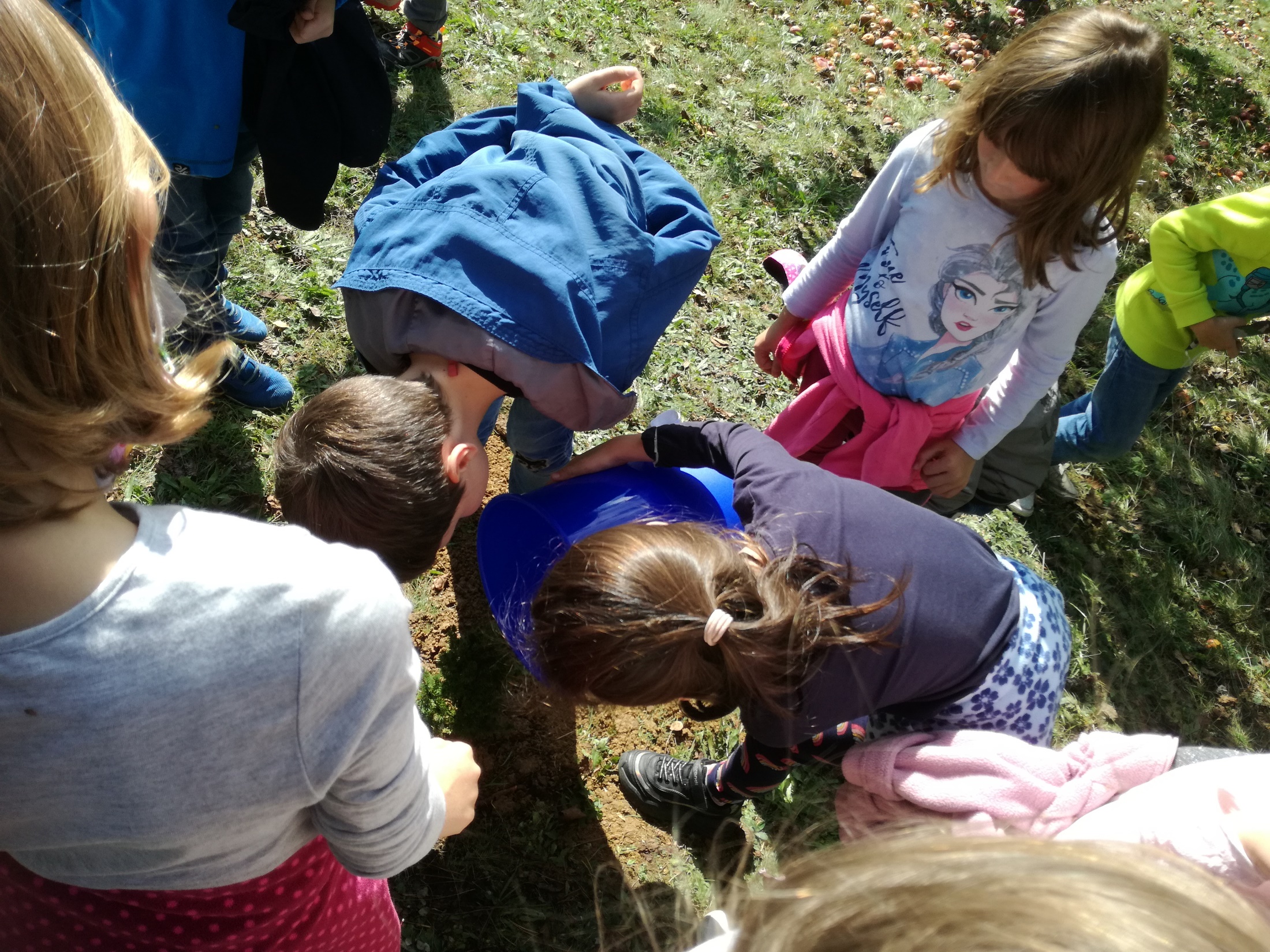 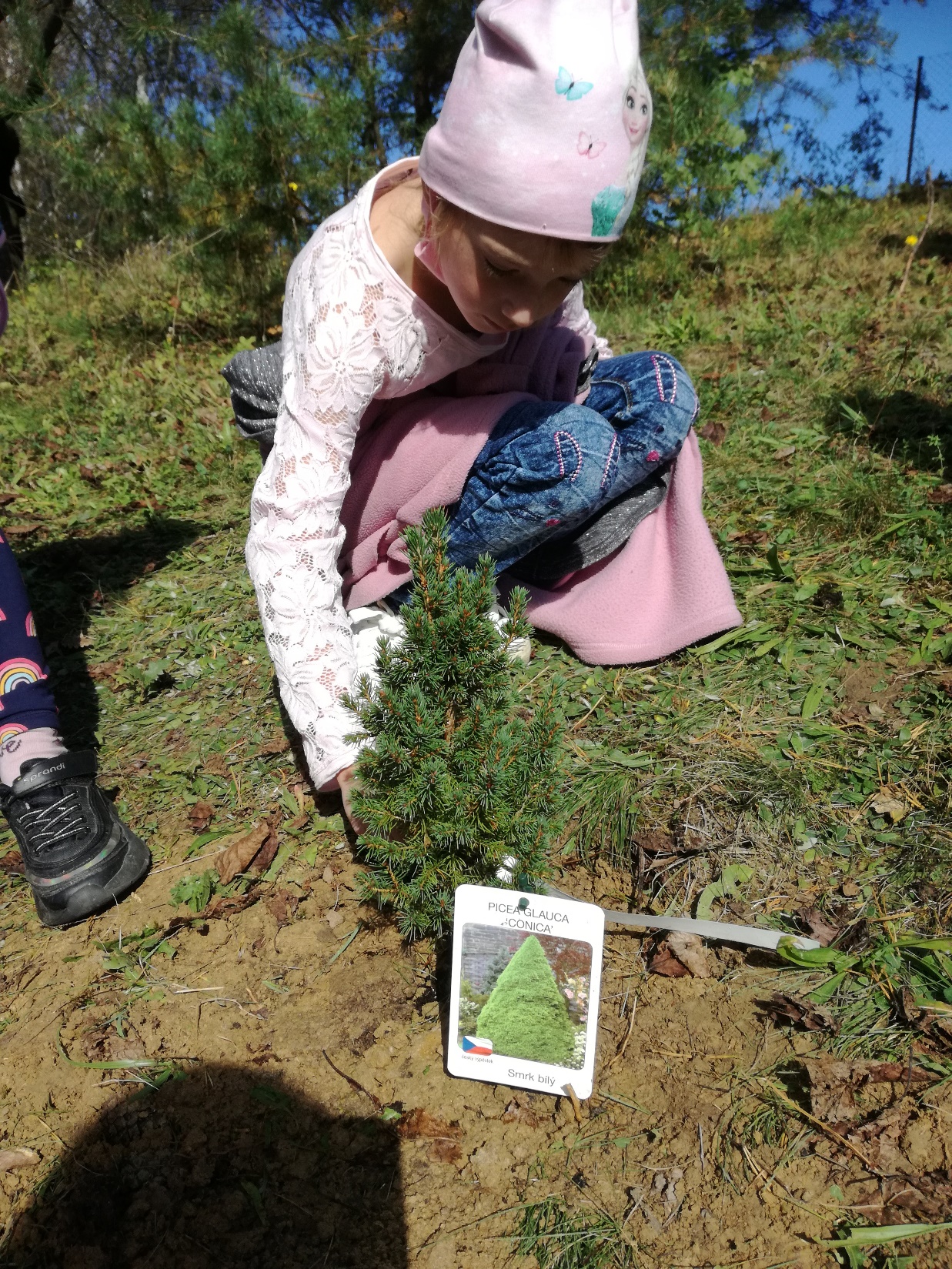 Konečne hotovo, tak sa lúčime, ale starať sa budeme aj naďalej, sľúbujeme.
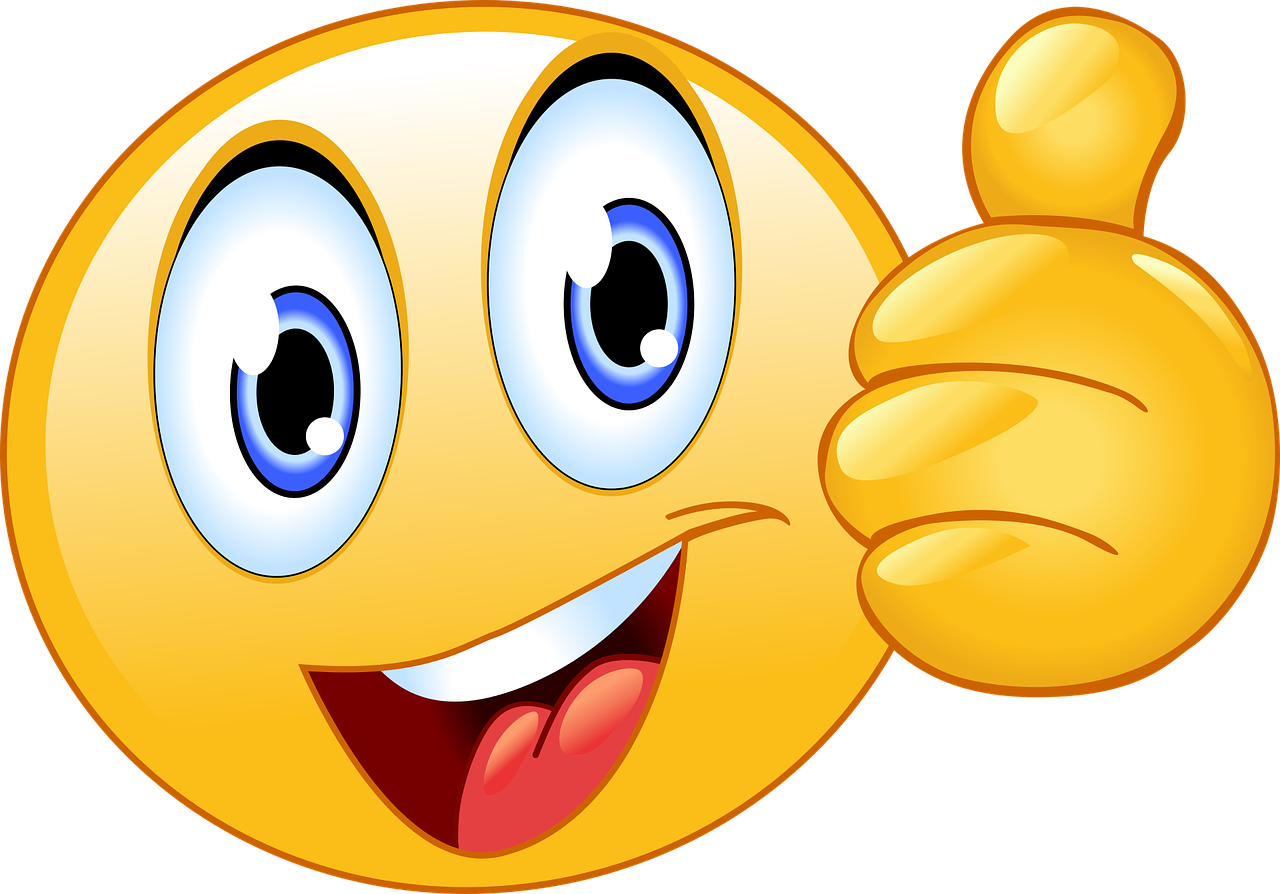 Pozdravujú Vás žiaci zo ZŠ M. Rázusa Zvolen – Mladí zelenáči.